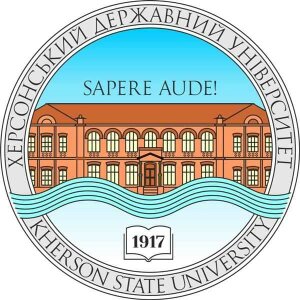 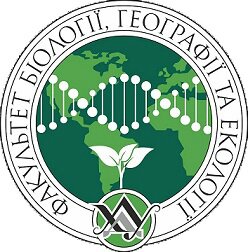 Управління екологічними ризиками
Environmental risk management
Екологічний ризик
імовірність негативних змін у навколишньому середовищі, спричинених антропогенним чи іншим впливом; заподіяння шкоди природному середовищу у вигляді можливих втрат за визначений час.

Опанувавши курс ви зможете:
оцінювати природний потенціал регіону та його здатність до самовідновлення;
визначати сценарій можливих аварій та їхніх наслідків для навколишнього середовища і населення;
обчислювати ймовірні збитки від діяльності підприємства;
створювати систему сповіщення наглядових організацій та громадян про можливу аварію.
Кількісна оцінка
визначення числових значень імовірності та наслідків небажаних процесів, явищ, подій, які визначають ситуації у навколишньому середовищі, що можуть призвести до одного чи сукупності наступних наслідків: відхилення здоров'я людини від середньостатистичного значення, погіршення стану навколишнього середовища.
Процес оцінки екологічних ризиків (Монарх В.В., 2017 р.)
Рівні екологічних ризиків у регіонах України Гадецька З. М.,  Кузьмич Н.В., 2015 р.
Якісна інтерпретація розрахункових величин:
1) [0,00;0,25) – низький рівень екологічного ризику;
2) [0,25;0,50) – помірний рівень екологічного ризику;
3) [0,50;0,75) – середній рівень екологічного ризику;
4) [0,75;1,00) – високий рівень екологічного ризику.
Шляхи підвищення ефективності  управління екологічними ризикамиОлександр Почкун, Олександр Баськов, 2017 р.
ДЯКУЮ 
ЗА 
УВАГУ!